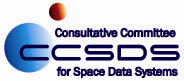 CCSDS System Engineering
Area (SEA): System Architecture WG (SAWG)
RASDS Update Views
Peter Shames, SEA AD
Fred Slane, Ramon Krosley, Costin Radulescu

26 October 2021
26 October 2021
Revision of the Reference Architecture for Space Data Systems (RASDS)
Reference Architecture for Space Data Systems (RASDS) CCSDS 311.0-M-1 was published in Sept 2008
RASDS has been leveraged by a number of CCSDS documents and also by several mission design projects.
The document is consistently in the top 20-30 documents downloaded from the CCSDS web site, it is being used and referenced.
RASDS is (over)due for a refresh, the question has been just what to do, and when.

The extensions to RASDS developed in producing the ASL ADD (CCSDS 371.0-G) and the SCCS-ARD and ADD, should be incorporated into the RASDS revision
ASL ADD and SCCS-ADD examples may be adopted to improve graphics.
Additional descriptive text on viewpoint & view construction should be added.
In keeping with current MBSE best practices, an annex should be provided with a set of SysML representations.  Published papers, and other CCSDS examples, addressing this already exist.

ISO TC20/SC14 wishes to make use of RASDS and is adopting it as a framework for describing their standards
A liaison agreement has been agreed by the CMC, CMC-P-2020-03-003, dated 4-7-2020.
A plan for these revisions has been outlined.  See the following pages …
26 October 2021
System Architecture Model Objectives
"Modeling, in the broadest sense, is the cost-effective use of something in place of something else for some cognitive purpose. It allows us to use something that is simpler, safer or cheaper than reality instead of reality for some purpose. 
A model represents reality for the given purpose; the model is an abstraction of reality in the sense that it cannot represent all aspects of reality. This allows us to deal with the world in a simplified manner, avoiding the complexity, danger and irreversibility of reality." 

Rothenberg, Jeff. “The Nature of Modeling”, RAND, https://www.rand.org/content/dam/rand/pubs/notes/2007/N3027.pdf

RASDS provides a modeling framework and methodology, a specific Space System Reference Architecture model …
 Provides clear & unambiguous views of systems architectures
 Shows relationship of design to requirements and driving scenarios
 Separates abstract design from implementation concerns in the model to maintain a degree of freedom to do trades
 Details the model & views to the level appropriate for further systems engineering, supports evolution of the design
 Enables concurrent design of spacecraft, ground systems, science operations, control systems, and their components
26 October 2021
RASDS Revision – ISO 42010-2011 conceptual framework…
We build upon and adopt this system architecture meta-model framework, creating viewpoints aligned with it that are suitable for space system architecture description
26 October 2021
Meta-models: relationships between UML, ISO 42010, RASDS meta-models, and user models
conformsTo
RASDS meta-model defines specific Viewpoints, Objects, and Representations
conformsTo
RASDS conformant Architecture Description adopts specific Views & Model attributes, users may extend
representedBy
Users adopt / adapt RASDS to describe their specific systems architecture
Copyright 1998-2016 by Rich Hilliard :: http://www.iso-architecture.org/42010
Reference: Jean Bezivin, “On the unification power of models”, 2005
26 October 2021
Reference Architecture for Space Data Systems
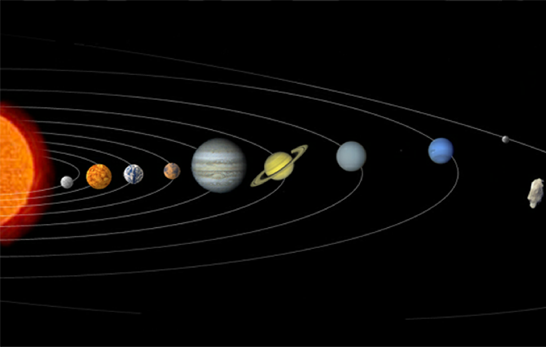 Business Concerns
Organizational perspective
Enterprise
Physical Concerns
Node & Link  perspective
Connectivity
Functional
Computational Concerns
Functional composition
Information
Data Concerns
Relationships and transformations
Protocol Concerns
Communications stack perspective
Communications
Derived from: RM-ODP, ISO 10746
Compliant with IEEE 1471 and ISO 42010
26 October 2021
A reminder from DoDAF:DoDAF Viewpoints and Models - intro
To assist decision-makers, DoDAF provides the means of abstracting essential information from the underlying complexity and presenting it in a way that maintains coherence and consistency. One of the principal objectives is to present this information in a way that is understandable to the many stakeholder communities involved in developing, delivering, and sustaining capabilities in support of the stakeholder's mission. It does so by dividing the problem space into manageable pieces, according to the stakeholder's viewpoint, further defined as DoDAF-described Models.
Each viewpoint has a particular purpose, and usually presents one or combinations of the following:
Broad summary information about the whole enterprise (e.g., high-level operational concepts). 
Narrowly focused information for a specialist purpose (e.g., system interface definitions). 
Information about how aspects of the enterprise are connected (e.g., how business or operational activities are supported by a system, or how program management brings together the different aspects of network enabled capability). 
However, it should be emphasized that DoDAF is fundamentally about creating a coherent model of the enterprise to enable effective decision-making. The presentational aspects should not overemphasize the pictorial presentation at the expense of the underlying data.


RASDS defines specific objects and representations for different viewpoints and a methodology that may be used to define and aid understanding of different systems technical architectures, information & communications aspects, and deployment approaches.
26 October 2021
Original RASDSTop Level Object Ontology
Meta-model
(each Viewpoint)
Defines Objects
Defines Relations
Defines Rules
Exposes Concerns
Composed Of
Organization
Mission
Requirements
Objectives
FulfilledBy
Goals
Scenarios
ComposedOf
Owns/Operates
Fulfills
Calls
Function
Information
Produces
Consumes
Logical structure
Data
Behavior
Metadata
IsAllocatedTo
Interfaces
ComposedOf
Rules
Constraints
ContainsInstances
Component
Environment
ProvidesService
Affects
Uses
Type
ImplementedOn
Attributes
ConnectVia
Physical Environs
Communication
Ports
Attributes
Location
ConnectToPort
Protocol stack
Connector
AssociatedWith
Standards
Type
Attributes
26 October 2021
RASDS++ Viewpoint Specifications
Each RASDS++ Viewpoint addresses:
Stakeholder concerns: What does the stakeholder care about (what must views address)
Objects: The fundamental kinds of objects (functions, data, organizations, physical elements, protocols, etc)
Relationships: The descriptions of object attributes and how they relate, including correspondences to other objects
Representation: How objects and relationships of different types are represented in diagrams

MBSE adaptations:
The primary work that must be done to use RASDS++ with MBSE tools is to:
Define profiles to represent the different objects and relationships
Create stereotypes that can be used consistently in the tools
Use the profiles and methods to develop the MBSE style representations
26 October 2021
RASDS++ Representations(with ASL and SC14 extensions)
Data
Store
Data Store
Organizational Element
Organizational Domain
Physical Node
ServiceProvider
ServiceConsumer
DATA
Physical or 
Functional Connection
Logical Link 
between Elements
Link Layer User
Service Access Point
Peering
Arrangement
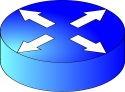 FunctionalElement
Information
Object
Communications Protocol
Router
Color Key for Example Diagrams (from SCCS-ARD):
User Node
Application
Link Layer function
Earth Routing Node
Element Management
Routing function
Space Routing Node
Network Management
Forwarding function
WAN Node
Network Layer function
Data Store
26 October 2021
[Speaker Notes: ASL Fig 3-1, trim headers & footers]
Relationship of ASL & SCCS-ARD/ADD to RASDS
Two documents, the ASL ADD and the SCCS-ARD/ADD, both use the Reference Architecture for Space Data Systems (RASDS) framework
Each used a consistent set of viewpoints and views based on RASDS method and representations
RASDS provided the baseline set of viewpoints (Enterprise, Functional, Connectivity (deployment), Protocol, and Information.
The ASL ADD added some useful extensions to the functional viewpoint, improved representation for the information viewpoint, and added a tabular services viewpoint.
The SCCS-ARD/ADD developed a representative set of physical elements (nodes), extensively used the Connectivity viewpoint featuring deployed functions, and developed a set of protocol stack building blocks, that could be used to compose end-to-end architectures.
These extensions, and others to meet SC14 needs, are being incorporated into the RASDS++ update.
26 October 2021
Proposed RASDS++ Extensions     
(SC 14 Collaboration)
Service Viewpoint
Already introduced in CCSDS SCCS-ARD/ADD & ASL
Covers exposed system service interfaces and interface bindings, hardware, software, and people
Tabular representation, ties to protocol stacks and interface binding signatures
Physical Viewpoint
Extend present Connectivity Viewpoint, Components and Connectors to add new attributes & types
Add support for physical aspects of elements, structures, energetic flows, position, attachment, field of view, power, thermal, radiation, other energetic views
Operational Viewpoint
Create new Operational Viewpoint 
Add support to describe operational processes, procedures, and related behavior
Propose correlation to /  derivation from from UML activity / sequence diagrams
26 October 2021
RASDS Concept Model … and Proposed TC20/SC14 extensions
Services Viewpoint
 Tabular views of functions, operations, and related standards
 Support system Design & Construction - realization
 Correspondence to Protocol stacks and interface binding signature
RASDS++                                                       as Architectural                                                   Framework *
Functional allocation and distribution of functions and trade-offs (correspondence)
Enterprise Viewpoint (15288)
 Organizations
 People
 Use Case
 Contracts Agreements (CONFERS)
 Glossary
Engineering Viewpoint
 System Design & Construction - realization
 Functional allocation
 Distribution of functions and trade-offs
 Development
 Validation & verification & engineering processes
Connectivity / Deployment Viewpoint
 Connectivity 
 Components & connectors
 RF & optical
 Physics of Motion
 End to End Views
 External Forces
 Performance
Functional Viewpoint
 Functional Structure - abstract
 Functional Behavior & abstract interfaces
 End to End View
 Cross Support Services
Information Viewpoint
 Information & information management
 Data structures, syntax & semantics
 Attributes & constraints (ASN, FRM, EDS)
Protocol Viewpoint
 Protocols & comm standards
 End to end Information Transfer Mechanisms
 Cross Support Services
 Service interface bindings
 State & Sequence charts ?
Just use 15288 or agency specs
Augment to Capture:
 Capabilities
 Mission Design & Drivers (OV-1?)
 Requirements
 Phases
Mission Assurance Viewpoint ??
 Enterprise Risks
 Cost
 Validation & verification
 Safety
 Reliability & quality
New Viewpoint
Operational Viewpoint
 Processes
 Procedures
 Activities, tasks, actions
 Scenarios, Events
 Modes & states
Physical Viewpoint -Structures:
Power
Mass
Thermal
Orbit 
Propulsion
Modified Viewpoint
De-selected Viewpoint
Just use 15288 or agency specs
* Reference Architecture for Space Data Systems (RASDS)
** Reference Model Open Distributed Processing (RMODP, ISO 10746 spec)
26 October 2021
Revised RASDS++ (DRAFT)Top Level Object Ontology
Meta-model
(each Viewpoint)
Defines Objects
Defines Relations
Defines Rules
Exposes Concerns
Operations
Composed Of
Scenarios
Organization
Performs
Processes
Procedures
Mission
Invoke
Activities
Requirements
Modes/states
Objectives
Defines Correspondences
FulfilledBy
Goals
Use Cases
ComposedOf
Develops/ Owns/ 
Operates
Fulfills
Calls
Function
Information
Produces
Consumes
Offers
Logical structure
Data
Behavior
Metadata
IsAllocatedTo
Interfaces
ComposedOf
Rules
Service
Constraints
ContainsInstances
Component
Environment
Svc Behavior
ProvidesService
Affects
Uses
Type
Interface Sig
ImplementedOn
Attributes 
(comm, power, 
thermal, prop)
ConnectVia
Physical Environs
Svc Constraints
Communication
Attributes
Defined by
Attachment
Protocol stack
Connector
Location
Standards
Type
AssociatedWith
Attributes 
(comm, power, 
thermal, prop)
26 October 2021
Comments on Engineering and Mission Assurance Viewpoints
Engineering viewpoint concerns are already thoroughly covered by ISO 15288.
The SE “V”
Processes and steps
Also various agency specific standards
Mission Assurance processes are also well covered by ISO 15288 and agency standards.
Since both of these are process oriented in nature, and these processes are well documented, no added Viewpoint in RASDS is required.
What RASDS++ does do, however, is provide a standardized means to document the system architectures themselves.
This is a capability that these standards call for, but do not provide
26 October 2021
Unified Object Feature Representation
Management Interfaces:
    How objects are configured
    controlled, and reported upon
Object
Service Interfaces:
    How services are
    requested & supplied
External Interfaces:
    How external elements
    are controlled
Core Functions
  What the object 
  does
Concerns:
  Issues
  Resources
  Policies
26 October 2021
Technical Architecture Definitions
System
A System is a group of interacting or interrelated Elements that act according to a set of rules to form a unified whole. A System, surrounded and influenced by its environment, is described by its boundaries, structure and purpose and expressed in its functioning.
A collection of interacting components organized to accomplish a specific function or set of functions.  A System is composed of Elements, which may be any of: Hardware, Software, People, and Procedures.
Function
A Function is the purpose for which an Element is intended. This can be an activity performed by the Element or the usage of this Element by other parts of the system.
A Function is interpreted as a specific process, action or task that a System is able to perform.
Service
A mechanism to enable access to a set of one or more capabilities of an Element, where the access is provided using a prescribed interface and is exercised consistent with constraints and policies as specified by the service description.
A Service is an exposed interface of a Function.
Interface
An Interface represents a set of mechanical, electrical, signal, or other properties that describe some aspect of a Element’s connection to or interaction with another Element.
An interface is formed of the ports on two or more elements and the junction that joins them.
26 October 2021
Functional Viewpoint
The Functional Viewpoint describes the functional decomposition of the space data system into abstract objects that interact at interfaces.

Stakeholder Concerns:
a functional decomposition of the system into objects that interact at interfaces; 
the abstract behavior of the system, its interactions and constraints. 

Functional Objects (abstract set of functions, their behaviors, interfaces and configurations); 
Types: data source, data sink, data transformation, control, planning, monitoring, analysis; 
Attributes: role, name, type, behavior, interface signature, data types handled, interaction modes, constraints, allocated requirements; 
Logical Links (connections between Functional Objects, connected to associated logical behavior and properties); 
Relationships (configuration, precedence, control and data flows, management flows, allocations); 
Information (representations of data that are exchanged among Functional Objects, where formal specifications for the objects are found in the Information Viewpoint).
26 October 2021
Functional Viewpoint
(Abstract Functional Object Features)
Management Interfaces:
    How function is configured,
    controlled, and reported upon
Functional Object
Service Interfaces:
How services are
requested by & supplied
to other Functional Objects
External Interfaces:
    How other Functional Objects are used to support the performance of this Object
Attributes
Identifier
Type
Behavior
Interfaces
Performance constraints
Concerns:
  Issues
  Resources requirements
  Constraints
26 October 2021
Extended RASDS Functional View Representation*
Service Consumer
(required I/F, optional arrowhead)
Logical Link:end-to-end interface between functions
Functional Objects may explicitly define a service providing interface, but this is not required.

They may explicitly identify the information objects (tied by correspondence to the Information View where they are defined).
Function A
Function B
DATA
Information Object
(optional)
Service Provider
(provided I/F, optional)
Specific and Generic Data Types and Containment:
Denotes a specific Data Type subject to standardisation by CCSDS / SC14
Italics denotes an Abstract or Generic Data Type
Faded Colour: Data contained within another Data item (to which it is attached)
DATA
DATA
DATA
Standardisation Status:
Unspecified Status (typically used for aggregated or grouped data/services)
Published CCSDS / SC14 Standard (Blue or Magenta Book)
[Future]: CCSDS / SC14 Standard Under Development
[Prospective]: Proposed CCSDS / SC14 Standard (Green Book – future road map)
No CCSDS / SC14 Standard Identified
DATA
DATA
DATA
DATA
DATA
* Revisions from ASL
26 October 2021
[Speaker Notes: ASL Fig 3-4, trim headers & footers]
Alternative Functional VP representation examples
Directive
Generation
Directive
Management
Directive
Execution
SCEP
Directive
Generation
Directive
Management
Directive
Execution
SCD
SCD
SCC
Key:
SCEP - S/C Event Plans
SCD - S/C Directives
SCC - S/C Commands
26 October 2021
Monitor &
Control
Directive
Generation
Directive
Management
Directive
Execution
Mission
Planning
Data
Repository
Data
Acquisition
Mission
Analysis
LT Data
Repository
Orbit 
Determ
Spacecraft
Analysis
Radiometric
Data Collect
Tracking
Simplified functional VP example
26 October 2021
Example: MOIMS top-level Functional Decomposition, Data and Services (from ASL)
MD-CSTS
SC-CSTS
User Support
TT&C
Planning & Scheduling
MPS
CSSM
NAVT
CSSM-ES
MCS
MPS
MPS
TD-CSTS
NAVT
SLE-Ret
TRM
MCS
NAVT
MissionControl
Navigation & Timing
NAVT
MCS
MCS
NAVT
MCS
OPD
MCS
NAVT
OPD
MCS
MPS
MPS
MPS
Data Storage and Archiving
OperationsPreparation
NAVT
MDP
OPD
MCS
OPD
MDP
NAVT
Spacecraft Development & Maintenance
Mission DataProcessing
MDP
MCS
NAVT
Functions and Data Colour Coded: Data in Rectangles; Services indicated at Provider End by CircleMDP = Mission Data Product
26 October 2021
[Speaker Notes: ASL Figure 4-2, trim top & bottom

The 5 MOIMS Areas are colour coded.
Each application level interaction is annotated with the Data exchanged.  At this level all Data generated by each Function is grouped as a single type (the abbreviation reflects the function name).
Potential service interfaces identified by MO are indicated by a colour-coded circle representing the Service Provider
Data formats may be separately defined [NAV, MPS] or specified in the context of the service [MO M&C, MPS].

File Handling is a bit different – there are special services for File Management and File Transfer [the latter delegated to a lower level protocol, such as CFDP or FTP], but the file content my be associated with any of the other Functional Areas.  It essentially provides the transport layer for bulk transfer of service messages or data formats.  Mission Data Products may also be transferred as files.

Note Planning/Scheduling interactions with the GSTS are greyed out as they are outside the scope of MOIMS standardisation [CSS boundary agreement].]
Information Viewpoint
The Information Viewpoint focuses on the kinds of information handled by the system, the semantics of the information, and the interpretation of that information. 
Stakeholder Concerns:
the structure and semantics of information and information management in a system; 
the rules and constraints on information transformations and permanence in a system. 
Information Objects (abstract definitions of information elements, structures, semantics, schema): 
Types: data, metadata, information, package, schema, model, meta-model; 
Attributes: name, type, length, structure, syntax, semantics, permanence, provenance, realized by, rules, policies; 
Relationships (information object aggregates, transformations); 
Constraints (type checking rules, permanence, policies).
26 October 2021
Information Viewpoint
(Information Object Features)
Management Interfaces:
Rules
Schema
Permanence
Element types
Constraints
Information Object
Core Capabilities:
Type
Identifier
Structure
Semantics
Relationships
Type conversion
Constraint checking
Concerns:
  Rules & Constraints
  Resource requirements
26 October 2021
Information Representation (ASL version)(Relationships derived from UML)
Optional multiplicity specifier
Optional relationship type label
0..1
*
Relationship
Information Class A
Information Class B
Relationship Types (UML derived):
Inheritance
Composition
Aggregation
Association (other relationship, labelled)
Directional Association
Standardisation Status:
Unspecified Status (typically used for aggregated or grouped data/services)
Published CCSDS / SC14 Standard (Blue or Magenta Book)
[Future]: CCSDS / Sc14 Standard Under Development
[Prospective]: Proposed CCSDS / SC14 Standard (Green Book – future road map)
No CCSDS / SC14 Standard Identified
DATA
DATA
DATA
DATA
DATA
26 October 2021
[Speaker Notes: ASL Fig 3-6, trim headers & footers]
Information Viewpoint
Abstract Information Ontology
1..n
Information
described by
Representation
Data
Structure
Semantic
26 October 2021
Information Viewpoint Objects
Instantiation & Realization
1..n
Abstract
Data
Architecture
Data
Models
Actual
Data
Objects
Information
Schema & 
Structure
Definitions
Concrete
Data
Object
described by
Representation
Data
Realization
Instantiation
Structure
Semantic
26 October 2021
ASL Info model example: SOIS System Model: Concept Diagram
Mission Application Interfaces
describes
Rounded rectangles represent concepts used by SOIS.
Solid lines represent communication between endpoints.
Dashed lines represent relationships, pointing from subject to object.
Dotted lines represent references, pointing to referenced object.
Dash-dotted lines represent aggregation, pointing to aggregated object.
PackageFIle
describes
Application Support Service Interfaces
SO Model
references
Device Service Interfaces
specifies
Datasheet
describes
Device
references
DoT
references
Management Service Interfaces
specifies
references
Deployment Description
describes
Subnetwork
26 October 2021
[Speaker Notes: ASL Figure 5-15, trim top & bottom]
ASL example: SOIS System Model - OWL Dictionary of Terms Diagram
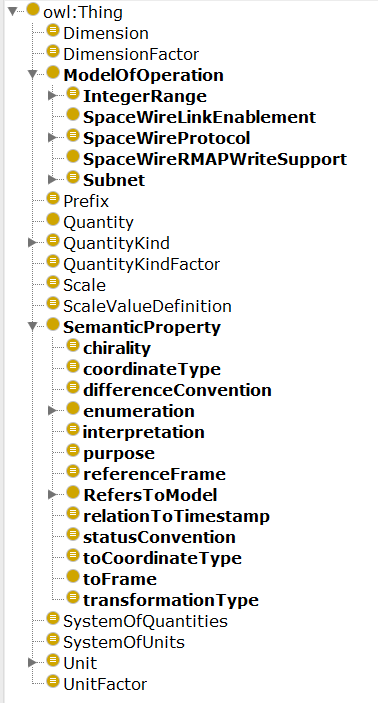 Dictionary of Terms (DOT) Diagram from Protégé using OWL
26 October 2021
[Speaker Notes: ASL Figure 5-16, trim top & bottom]
Connectivity Viewpoint
The Connectivity Viewpoint describes the engineered decomposition of the space data system into components (nodes) that interact across connectors (links). The Connectivity Viewpoint describes the physical aspects of the space data systems communications and the external environment within which they operate, the physical behavior (and motion) of the nodes, and their physical decomposition into communicating elements. 

Stakeholder Concerns:
The mechanisms and functions required to support distributed communications between objects in the system; 
The selected allocation of functions to the nodes of the system, including their implementation choices and constraints on implementation, connections, configuration, and operations imposed by the communication links and the environment; 
The behavior and performance of elements in the system, including their communications capabilities, physical motion, and their interactions with the physical environment. 

Engineering Objects (Nodes, Links, Applications): 
Nodes (hardware Engineering Objects, provide communications, processing and other computing and data resources, ports, performance and other associated physical behavior): 
Types: hardware objects, composite hardware objects, ports; 
Attributes: name, type, location (place, trajectory, orbit), laws of motion, available resources, physical interfaces, capabilities (e.g., processor speed, throughput, bandwidth, storage capacity, aperture size, etc.), allocated functions, constraints;
26 October 2021
Connectivity Viewpoint, contd
Engineering Objects (Nodes, Links, Applications), contd: 
Links (communications connections between Nodes, associated physical behavior and properties); 
Types: space link (RF or optical), physical link (e.g., point-to-point, bus, network, copper, fiber, etc.); 
Attributes: name, type, end-points (port on node), physical interfaces, performance (e.g., throughput, bandwidth, frequency band, Round Trip Light Time (RTLT), pointing and view periods, signal attenuation, constraints, environmental effects, etc.), access and ownership; 
Applications (software Engineering Objects, behavior, and processing/resource requirements, may be layered): 
Types: software Engineering Objects, composite software Engineering Objects; 
Attributes: name, type, algorithms, implemented functions, allocation/ deployment to nodes, required resources (e.g., memory, CPU, storage), implemented interfaces (provided and required), implementation language, Operating System (OS)/framework dependencies, constraints; 
Relationships (composition, interfaces, constraints, configurations, allocation); 
Environment (physical environs, physical forces [gravity and others], physical interactions and effects); 
Information correpondences (defined representations of data that are exchanged among Engineering Objects, where formal specifications of data architecture are found in the Information Viewpoint). 

NOTE – Physical Nodes and Links in any given space system may include many more aspects (physical structures & connectivity), types (power, propulsion, thermal) and many more attributes than those shown here.  The physical and structural aspects of Nodes and Links are covered in the new Physical / Structural Viewpoint.
26 October 2021
Connectivity Viewpoint - Physical Object
(Node / Component Features)
Management Interfaces:
    How Nodes are configured,
    controlled, and reported upon
Physical Environment
Laws of Motion
Communications Geometry
Node 
(Component)
Service Interfaces:
    Links from other Nodes
External Interfaces:
    Links to other Nodes
Attributes:
Name/identifier
Address
Composition (engineering objects)
Performance
Distribution
Sub-nodes
Links and Ports
Physical environment
Configuration
Constraints
Notes:
Interfaces of Components may be described by an EDS
Specific Components may implement a set of Functional Resources
26 October 2021
RASDS Connectivity View Representation
Physical Link:Node to Node interface
Service Consumer
(required I/F, optional)
Nodes (Components) will explicitly connect via a Physical Link.  This may be free space (RF or optical) or it may be a hardware connection of some sort (cable, twisted pair, fiber optic).  A Node may explicitly define a physical interface, but this is not required.

May show allocation of implemented Functions, in hardware (as a sub-node) or in software (tied by correspondence to the Functional View where they are defined).

May explicitly identify the information objects exchanged over the link (tied by correspondence to the Information View where they are defined).

May explicitly identify the protocol stack at an interface (tied by correspondence to the Communications View where they are defined).
Node B
Node A
Sub-Node B1
DATA
Function A
Function B
Information Object
(optional)
Service Provider
(provided I/F, optional)
Specific and Generic Data Types and Containment:
Denotes a specific Node (physical component), may have embedded components
Denotes an implementation of a defined function, may be software or hardware (optional, see Functional Viewpoint)
Denotes a Physical Link (Connector of some sort) between two Nodes
Denotes a physical interface (optional, allows interface type to be characterized) 
Denotes a protocol layer at an interface (optional, allows interface binding to be characterized, see Communications Viewpoint)
26 October 2021
[Speaker Notes: ASL Fig 3-4, trim headers & footers]
Simple Connectivity View Example
Nodes & Links
Science
Processing
Science
Instrument
Mission
Planning
Computer
Attitude
Control
Computer
Command &
Data Handling
Computer
Data
Management
Computer
S/C
Transceiver
Monitor &
Control
Computer
Flight
Dynamics
Computer
Tracking
Computer
RF & Ant
Systems
Spacecraft
Control
Computer
Predict
Generation
Computer
Science
Institute
Science Spacecraft
Tracking Station
Spacecraft Control Center
26 October 2021
ASL Connectivity View: Simple ABA Mission example showing application layer function deployment to Nodes
Spacecraft
ESLT
S/C Manufacturer
MOC
TT&C
Spacecraft Development & Maintenance
ODM
TDM
TD-CSTS
SLE-Ret
TRM
Time/Pos Det
Navigation & Timing
TRP
SDB
XTCE
TDM
CSSM
APD
OBSW
MD-CSTS
Plan Execution
Planning & Scheduling
SC-CSTS
PLN
PEC
M&C
M&CAutomationOBCM
Mission
Control
AUT
OBPM
OBSM
OB File Store
Data Storage & Archiving
FTM
MDP
MDP
MCS
MCS
NAVT
MPS
NAVT
Operations
Preparation
26 October 2021
[Speaker Notes: ASL Fig 9-2, trim headers & footers

ABA: Spacecraft, ESLT, MOC and SMC (ignore NOC)On-board Functions: Basic M&C; On-board Procedures; On-board SchedulerTracking done by Dedicated ESLTS/C DB, OBSW and OBCPs from S/C Manufacturer, also supporting performance monitoring and fault diagnosisAll other functions in MOC]
ASL Connectivity View with Abstract Protocol Layer(showing corresponding Function and protocol stack deployments)
Deployment Node
Node A
Node B
End-to-end Service
Function A(Provider)
Function B
(Consumer)
DATA
Service Access Point
Service Layer
Service Layer
Message Abstraction
Message Abstraction
Technology Binding
Logical Link
Technology Binding
Stack of Application Layer Protocols
Network Protocol
Network Protocol
Transport Protocol
Transport Protocol
Link Layer
Link Layer
Physical Link
Stack of Communications Layer Protocols
26 October 2021
[Speaker Notes: ASL Fig 3-7, trim headers & footers]
Communications Viewpoint
The Communications Viewpoint focuses on the mechanisms and functions required to engineer and implement the protocols and communications standards for the space data system, including implementation choices and specifications, and relationships among elements in different protocol layers.

Stakeholder Concerns:
the choice of communications and data transfer standards in the system; 
the end-to-end communications protocol functionality and reliability; 
implementation of the protocol specifications and the services they provide; 
the relevant protocol stacks, interfaces, and interactions; 
interaction of protocol design with environmental constraints; 
support for design, evaluation of suitability, and integration into the rest of the system. 

Protocol Entities (elements that implement specific protocols, with SAP and peer interactions optionally shown, protocol stacks): 
Types: protocol purpose (e.g., coding, modulation, link, network, transport, middleware, application service); 
Attributes: name, type, capabilities (e.g., in order, once only, bandwidth efficient, error correcting, delay tolerant), applicability (e.g., deep space, near Earth, in situ), constraints, services (offered, required), interface signature (requests, indications, responses, confirmations), API (where appropriate), standard reference identifier, standards organization; 
Protocol design specification elements (PDU description, state machine or table description), reliability (acknowledged, unacknowledged, selectively acknowledged), other design views of the communications protocol or protocol stack; 
Correspondences to Nodes and Links (representations of physical elements from the Connectivity Viewpoint, for context); 
Correspondences to Software Engineering Objects (representations of implemented functions from the Connectivity Viewpoint, for context).
26 October 2021
Communications Viewpoint
(Protocol Entity Representation)
Provided interface (service access point):
How protocol services are requested of & supplied by this layer
Core Functions
Peer behaviors
PDUs
Signaling
Protocol Entity
Management Interfaces 
(may be represented by a MIB):
    How protocol is configured
    controlled, and reported upon
Required Interface :
How protocol services are requested from & supplied to this layer by lower layers
Attributes:
Standards
Functionality
Technology
Applicability
Note
Each protocol entity represents a standard
Protocol Entities are usually shown in a stack
Protocol stack at an interface may be described by an EDS
26 October 2021
RASDS Protocol View Representation
Protocol behavior (may be described by state machine or other)
Service Provided Interface (n SAP, optional)
PDUs may be simplex or bi-directional
Protocol PDUs
(logical flow)
Protocol Layer n
Protocol Layer n peer
Service Required Interface (of n-1 SAP, optional)
Protocol Layer n-1
Protocol Layer n-1 peer
physical flow
Layer type and naming usually follows ISO / IEC 7498 Basic Reference Model (BRM).

Each protocol must have defined behavior, PDUs, and required / provided interfaces.  A “shim” or adapter may be required if there is an inter-layer interface mismatch, and this may be complicated enough to be treated as a separate protocol.

Behavior may be defined in a state machine, state table, or narrative form.  Usually only defines behavior of sending side, but may define both ends.

May (optionally) formalize the SAP definitions and show Requests and Indications at the SAPs.
Flow direction arrows (optional)
Standardisation Status (if required):
Unspecified Status (typically used for unknown protocols)
Published CCSDS / SC14 Standard (Blue or Magenta Book)
[Future]: CCSDS / SC14 Standard Under Development
[Prospective]: Proposed CCSDS / SC14 Standard (Green Book – future road map)
No CCSDS / SC14 Standard Identified
Proto
Proto
Proto
Proto
Proto
26 October 2021
[Speaker Notes: ASL Fig 3-6, trim headers & footers]
Simple Communications View exampleBasic ABA End-to-End Forward CLTU Protocols
ABA Space User Node
ABA Earth-Space
Link Terminal
ABA Earth User Node
User F-CLTU
Application
To VC X
TC
Space F-CTLU
Application
F-CLTU
Production
C & S
VC X
VC X
F-CLTU
TC
F-CLTU
TCP
C & S
TCP
RF & Mod
RF & Mod
IP
IP
Ground-Space
CCSDS Protocols
Terrestrial
WAN
C & S = Coding & Synchronization
26 October 2021
[Speaker Notes: 12/12/12: Updated Peter’s version so all lines were the same width, alignment within text boxes was center, general alignment adjustments. Added “C & S” definition to bottom.]
SCCS example: SSI Secure End-to-End Forward Protocol Deployment - SSI Agency Supporting SSI Agency
SSI
SSI
SSI
Space User Node
Earth User Node
Earth-Space
Link Terminal
CMD
Bundle Agent(Router/S&F)
Space File Application
Space Msg
Application
BP
BPSec
CMD
File Secure
BP
BPSec
CFDP
AMS
User File Application
LTP
BPSec
User Msg
Application
ENCAP
VC X
BP
File Secure
AOS/TC
AMS
LTP
CFDP
Mux F-Frame
Production
ENCAP
BP
VC X
AOS/TC
To VC X
BPSec
F-Frame
TCP
TCP
C & S
C & S
IP
RF & Mod
RF & Mod
IP
Ground-Space
CCSDS Protocols
Terrestrial
WAN
26 October 2021
[Speaker Notes: ASL Fig 9-16, trim headers & footers


12/12/12: New slide from Peter.  Figure title in document is shown above. PPT original figure title is “SSI Secure Single Link Cross Support – Forward
(File, Frame & Message all DTN)]
Enterprise Viewpoint - Revised
The Enterprise Viewpoint focuses on the purpose, scope, and policies for the space data system. It describes the organizational entities and relationships; their roles, requirements, goals, objectives, scenarios, constraints; and how to meet them. 
Stakeholder Concerns:
the purpose, scope, and policies for the system; 
the objectives, operations concepts, and scenarios for the system; 
the requirements and constraints on the system; 
roles played by the system elements; 
activities undertaken by the system. 
Enterprise Objects: 
Types: Organizations, both formal and informal (missions, projects, communities, with their roles and responsibilities), and Resources (facilities or other elements having enterprise operational or service roles); 
Attributes: name, role, objectives, point of contact, location, members, resources, provided services, types, interfaces and data, interaction modes, requirements, constraints; 
Domains (boundaries of responsibility or ownership, requirements); 
Relationships (ownership, membership, participation, roles, contractual); 
Correspondences of Information (defined instances of documents, agreements, contracts, policies, requirements, objectives, goals, scenarios, membership lists, interface specifications, where formal specifications of the data to be exchanged are found in the Information Viewpoint).
26 October 2021
Enterprise Viewpoint - Enterprise Object
(Organizational Entity Features)
Management Interfaces:
Scope
Requirements
Policies
Rules / Laws
Purpose / Mission / mission types
Funding
Enterprise
Object
Service Interfaces:
Requirements
Agreements
Contracts
Funding
External Interfaces:
Scope
Requirements
Policies
Rules
Agreements
Contracts
Funding
Attributes:
Identifier
Organization
Roles
Objectives
Requirements
Capabilities
Resources
Risk Management 
Agreements
Budget
Contracts
Notes:
Interfaces of Enterprise Objects are often described by documents
Specific Enterprise Objects may own / implement / operate a set of Functions or Components
26 October 2021
RASDS Enterprise View Representation
Organization Object
(Org, Project, Business)
Logical Link:Node to Node interface
Org B
Org A
Sub-Org B1
DATA
Function A
Function B
Information Object
(optional)
Domain Boundary
(optional)
Organizations (Agency, Project, Business) will explicitly connect via a Logical Link.  May show the organization domain of control or ownership.

May show allocation of Functions that organization carries out (tied by correspondence to the Functional View where they are defined).

May explicitly identify the information objects exchanged between organizations (tied by correspondence to the Information View where they are defined).
Specific and Generic Data Types and Containment:
Denotes a specific Organization (org, project, business), may have embedded components
Denotes a function an organization carries out (optional, see Functional Viewpoint)
Denotes a Logical Link (flow of some sort) between two Organizations
Denotes an information object flow (optional, allows data to be characterized, see Information Viewpoint)
Denotes an organization / domain boundary (ownership / responsibility)
DATA
26 October 2021
[Speaker Notes: ASL Fig 3-4, trim headers & footers]
Enterprise ViewSingle Agency Mission Domain & Enterprise ObjectsOperations Planning Phase
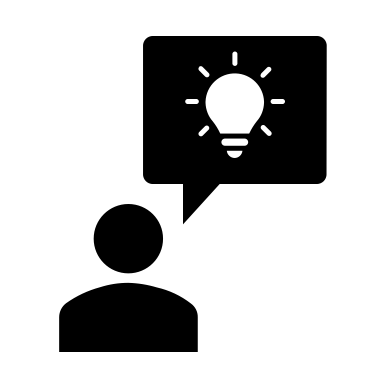 Agency A
Operations
Domain
Agency A
Mission & 
Support
Organizations
Mission A
Spacecraft
Mission A
Instrument
Control
Team C
Instrument
C
Comm Link
Modes
Ground
Tracking Network
 B
Instrument
Support
Agreement
Spacecraft
Control
Org  A
Tracking
Configurations
Enterprise Concerns:
Objectives
Roles
Requirements
Policies
Risk Management
Lifecycle / Phases
Configuration
Contracts
Long range
Tracking Plan
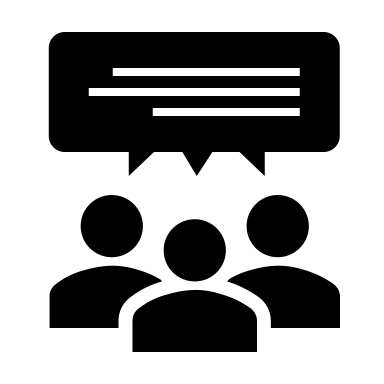 26 October 2021
Enterprise ViewMulti-Agency Mission Domain & Enterprise ObjectsOperations Phase
Mission Z
Operations
Domain
Relayed 
Comm
Data
Agency QRS
Operations
Domain
Agency ABC
Operations
Domain
Mission Z 
Spacecraft
Agency ABC
Space Relay
Network Ops
Instrument
ABC
Agency ABC 
Ground Tracking 
Network Ops
Comm Link
Configs
Tracking 
Requests
Mission Z 
Spacecraft Control
Team
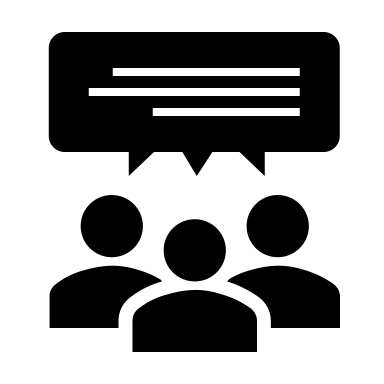 Agency ABC
Instrument
Control Team
Instrument
Observation
Request
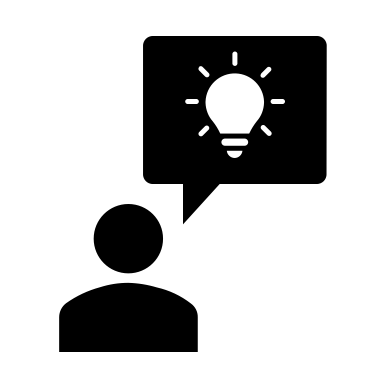 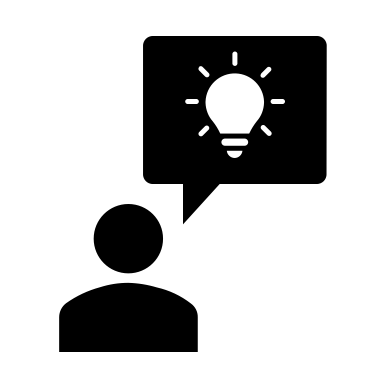 Agency QRS 
Science Team
Agency ABC 
Science Team
Science Planning
Coordination
Enterprise Concerns:
Objectives
Roles
Requirements
Policies
Risk Management
Lifecycle / Phases
Configuration
Contracts
26 October 2021
Enterprise View - Mars Exploration Program Example
Instr Org S
Mars Exploration
Program Federation
MEx Proj
MSL Proj
ExoMars Prog
IND
MRO Proj
MMO
Prog S
Svc Org  Z
MRO Ops
Instrument
Integration
Cross- Support
Agreements
Science
PI Org
NASA/
JPL
Tracking
Agreements
ICDs
Operations
Agreements
Enterprise Concerns:
Requirements
Objectives
Roles
Policies
Configuration
Contracts / agreements
Lifecycle / Phases
ESA
S/C Contractor
26 October 2021
“Enterprise Architecture” Definitions
Pick one (or more) of these definitions …
Enterprise Capability
An expression of what an enterprise does and can do.  An enterprise capability denotes the “What” an enterprise can do, whereas an enterprise process outlines how a particular activity gets performed by enterprise systems.   
At an elemental level, an enterprise capability is the encapsulation of the underlying functionality expressed abstractly.  
System Capability
An ability that an organization, person, or system possesses. Capabilities are typically expressed in general and high-level terms and typically require a combination of organization, people, processes, and technology to achieve.
Capability
A set of features implemented by technical, physical, and procedural means. Such features are typically selected to achieve a common organizationally valued purpose.
26 October 2021
“Enterprise Architecture” Definitions, contd
Enterprise (as opposed to Operational …) Process
An enterprise process is defined as a set of activities and tasks that, once completed, will accomplish an organizational goal. 
Activity
Work, not specific to a single organization, operational system or individual that transforms inputs (Resources) into outputs (Resources) or changes their state.  (DoDAF, edited)
Actor
An actor specifies a role played by a user or any other system that interacts with the subject. It may represent roles played by human users, software, external hardware, or other subjects.  (UML)
Application
An application (app), application program or application software is a computer program designed to help people perform an activity (Wikipedia)
Data
The representation forms of information that may be stored and/or exchanged by systems and users thereof. (Information)
Not completely clear what a “data artifact” might be.  In some contexts it is defined like this:
A data artifact is a data flaw caused by equipment, techniques or conditions. Common sources of data flaws include hardware or software errors, conditions such as electromagnetic interference and flawed designs such as an algorithm prone to miscalculations.
26 October 2021
Enterprise Modelling Ontology - Formalized Relationships(Capability / Process Viewpoint, leaves out Systems & Functions)
Enterprise (financial, contract, success…)
Requirements (L0, L1)
Possess set of 1..
Enterprise
Capability
An enterprise capability denotes the “What” an enterprise can do, whereas an enterprise process outlines “how” a particular activity gets done.
Uses
Performed
by
Member
of
Actor
Department
(enterprise) Process
Uses …
Uses …
An enterprise process is defined as a set of activities and tasks that, once completed, will accomplish an organizational goal.
Application
Enterprise
Information
Services …
Service
Accesses
Implemented by 1..
Application*
Data Artifact
* An “Application” is a set of functions deployed (somehow) on a server as part of a system
26 October 2021
Formalized Relationships among Terms(System Viewpoint aspects, related to Capability)
Capability
Provides 1…
Hardware
System**
Has 1..
Environment
Affects
Software
Composed of 1..
System
Element
People
Implement 1..
Function
Offers 0..
Service
Procedures
Technical Process
Action
Task
** A “System” may be de-composed into System Elements.
System: A collection of interacting components organized to accomplish a specific function or set of functions.  
A System is composed of Elements, which may be any of: Hardware, Software, People, and Procedures.
26 October 2021
Formalized Relationships between Enterprise & Technical Architecture(Enterprise Viewpoint & System Architecture Viewpoint objects)
Possess set of 1..
Business
Capability
The Enterprise architecture addresses processes, services, and applications, all of which are aspects of the Technical Architecture, but without directly addressing the relationships among functions, HW, SW, and people that are addressed in the technical architecture.
Uses
“Logical” Enterprise System Boundary **
The Enterprise Architecture, in actuality, is implemented by the Technical Architecture
Performed
by
Member
of
Department
Actor
(Business) Process
The Technical Architecture implements the systems, services, and processes.
Supports the Enterprise
Process is an ordered set of Functions
Uses …
Uses …
Hardware
Composed of 1..
Application
Business
Information
Services …
Service
Software
System **
Implement 1..
* An “Application” is Software, a set of functions deployed (somehow) on a server as part of a system, with defined interfaces
People
Accesses
Implemented by 1..
“Actors” are People who have assigned identities and roles in a real system.
Function offers 0.. Service Interfaces
Function
Application*
Data Artifact
Affects
Procedures
Process
Action
Task
Environment
26 October 2021
Changes for SC14 Perspectives/Viewpoints
Functional, Enterprise, Physical and Operational: Physical has Hardware and Software Development as sub-viewpoints

From a non-exhaustive list including:
Functional Viewpoint: The identification of various abstract functions and their allocation to space domain physical objects (Note: adopt CCSDS RASDS Viewpoint)
Connectivity Viewpoint: How space domain physical objects are deployed and are connected for communications (RF, optical, cabling) (Note: Adopt CCSDS RASDS Viewpoint)
Enterprise Viewpoint: How organizations are structured to produce & operate space domain objects, requirements and agreements, governance including laws, regulations, policy, and industry guidance or rules for other Viewpoints
Physical (Hardware) Viewpoint: How space domain physical objects are deployed and connected from a physical / structural perspective (attachment, mating, umbilicals) (Note: Adapted from CCSDS RASDS Connectivity Viewpoint)
Operational Viewpoint: How space domain physical objects are operated, procedures & processes. This Viewpoint also includes end-of-life disposal. (Note: new CCSDS RASDS Viewpoint)
Communications Viewpoint: How space domain physical and software objects communicate, protocols and end-to-end views (Note: adopt CCSDS RASDS Viewpoint)
Hardware Development Viewpoint: The development and V&V processes for space domain physical objects
Software Development Viewpoint: The development and V&V processes for space domain software and firmware objects (Note: uses new CCSDS RASDS Operational/ Process Viewpoints)
Information Viewpoint: This Viewpoint includes information and data definitions, data structures and relationships, best practices, or a library of Voluntary Consensus Standards. (Note: adopt CCSDS RASDS Viewpoint)
26 October 2021
Proposed RASDS++ Extensions     
(including TC20 / SC 14 Joint Effort)
New Service Viewpoint
Already introduced in CCSDS SCCS-ARD/ADD and ASL
Covers system service interfaces and interface bindings
Possibly leverage DODAF Svc’s or other service models
New Operational Viewpoint
Add support for organizational processes, procedures, and related behavior
Effectively extends existing Enterprise Viewpoint
Possibly leverage DODAF OV’s or other process models
Adapted Physical (Connectivity) viewpoint
Leverage existing Connectivity Viewpoint (Nodes & Connections) to cover  all sorts of physical & energetic aspects, using Nodes & Connections as starting point
Add new aspects for physical elements (structures, articulation, power, thermal views, propulsion, electro-magnetic) perhaps each with their own View attributes
26 October 2021
Services Viewpoint - New
The Services Viewpoint focuses on the exposed services, formalized functions and interfaces, offered by a space system.  It describes the interfaces of systems entities (hardware, software, people, and/or procedures), how to request and provide services, and their operations and interface binding signatures. 
Stakeholder Concerns:
The services provided by the system (H/W, SW, people); 
The interfaces, access points, and protocols for the system; 
The requirements and constraints on the services; 
The required and provided data for the services;
Any contractual arrangements or agreements for services. 
Service Objects: 
Types: Service types, both formal and informal (systems, people, software, etc), data types, and Resources (access to elements having service roles); 
Attributes: service name, type, operations, point of contact, interfaces, interface binding signature, and data, interaction modes, policies, constraints; 
Domains (boundaries of responsibility or ownership); 
Relationships (ownership, membership, participation, roles, contractual); 
Information (defined instances of services, functions, and data specifications, along with documents, agreements, contracts, policies, requirements, objectives, goals, scenarios, membership lists, where formal specifications of all of the data to be exchanged are found in Information Views).
26 October 2021
ASL-style Services Viewpoint Example: Mission ControlService Table and correspondences
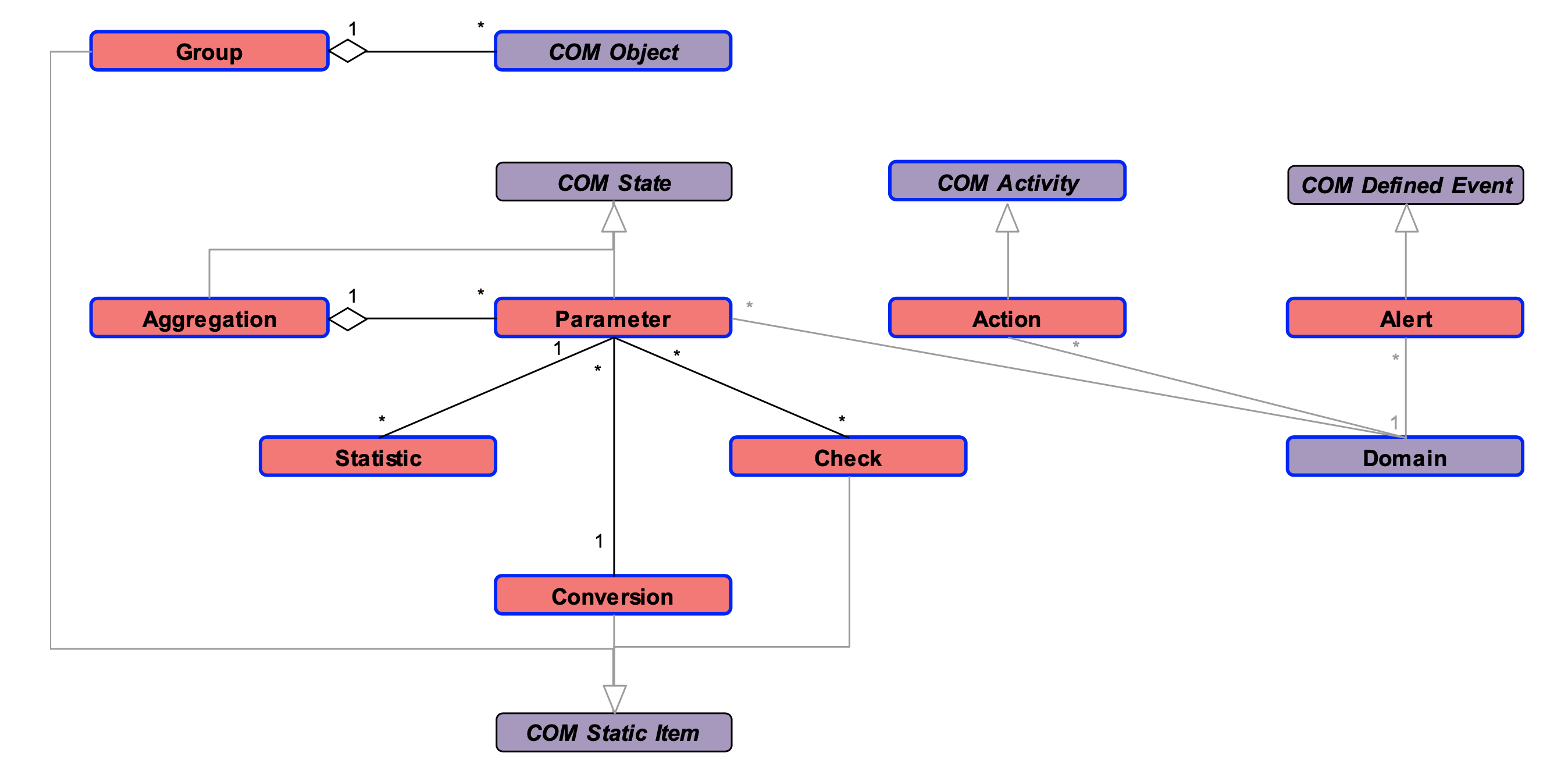 Information
View:
Information Object
Description
Node A
Monitoring and Control
Function A(Provider)
Services Viewpoint Table 
Function, Operation, Data
M&C
Service Layer
Service View:
Service 
Description
Message Abstraction
Technology Binding
Communications
view:
Service Interface
Binding Signature
Transfer Protocol
Transport Protocol
Link Layer
26 October 2021
RASDS Service Protocol Representation
Reflect on how this pattern can be used to describe Message Bus, Web or Cloud, or AMS Service types
Service Protocol behavior (may be described by state machine or other)
Service Protocol Interface (Service SAP)
Service User App
Service PDUs may be simplex or bi-directional
Svc Access Authentication (optional)
Service Protocol PDUs
(logical flow)
Authentication
Service Protocol
Service Protocol peer
Service Required Interface (of comm protocol SAP)
Protocol Layer n
Protocol Layer n peer
physical flow
ISO /IEC 7498 Basic Reference Model (BRM) treats all of this as “Application Layer”.  Server, web/cloud, or virtualized deployments fit this same pattern.

Service protocol must have defined behavior, PDUs, and required / provided interfaces. Behavior may be defined in a state machine, state table, or narrative form.  Usually only defines behavior of sending side, but may define both ends.

Service Protocol may be built upon a standard protocol such as HTTP/REST, or a protocol like AMS, or accessed via a defined API with a bespoke protocol.  Underlying protocol stacks follow normal Communication View rules.

Services may use externally supplied Authentication mechanisms.  They may also rely upon security mechanisms (encryption, authentication of data payloads) or security in underlying layers.
Protocol Stack 
(multiple layers)
Flow direction arrows (optional)
Standardisation Status (if required):
Unspecified Status (typically used for unknown protocols)
Published CCSDS / SC14 Standard (Blue or Magenta Book)
[Future]: CCSDS / SC14 Standard Under Development
[Prospective]: Proposed CCSDS / SC14 Standard (Green Book – future road map)
No CCSDS / SC14 Standard Identified
Svc
Proto
Svc
Svc
Svc
26 October 2021
[Speaker Notes: ASL Fig 3-6, trim headers & footers]
Relationship of Services to Message Bus, Web or Cloud, or Message Protocols
A service has four properties according to one of many definitions of SOA (Definitions taken from https://en.wikipedia.org/wiki/Service-oriented_architecture):
It logically represents a business activity with a specified outcome.
It is self-contained (not well defined).
It is a black box for its consumers, meaning the consumer does not have to be aware of the service's inner workings.
It may consist of other underlying services.
The CCSDS use of “Service” is consistent with these definitions
From a protocol / interface signature perspective services may be deployed in many different ways, built upon different underlying protocol stacks: message bus, web services, “cloud”, or other messaging protocols.
Message Bus: Typically a bespoke protocol implementation, possibly in an on-board context, or using something like JMS.  Often uses an API to hide implementation details.  Often does not comply with interoperable specs but may be layered on underlying transport/network layer like TCP/IP or a link layer.
Web or Cloud: Typically use HTTP/REST or related protocols on top of a network/transport layer. Server may be private, or local data center, or “cloud” deployment.  Actually End-to-End protocol stack may involve intermediate caching systems for performance.
Message protocols: Often use an interoperable message protocol spec like AMS and layer upon TCP/IP or DTN network layer.
Services come in many different deployment “flavors”, including: fat client, thin client, browser “app”, virtualized, SaaS, PaaS, IaaS, … All use one flavor or another of application and underlying comm protocol stacks.
26 October 2021
Operations Viewpoint - New
The Operations Viewpoint …
Stakeholder Concerns:
The operations enabled by the system; 
The activities carried out by the system; 
The requirements on operations and activities; 
The constraints on operations and activities; 
How these support systems capabilities. 
Operations Objects: 
Types: Capabilities (), Processes (), Operations (), Activities (), Resources (systems, people, software, etc) having operational roles, data types; 
Attributes: names, types, flows, relationships, requirements, interaction modes, policies, constraints; 
Domains (boundaries of responsibility or ownership); 
Relationships (implemented by, executed by, satisfies, provides); 
Information (defined instances of requirements, plans, processes, resources, objectives, goals, scenarios, where formal specifications of the data to be exchanged are found in the Information Viewpoint).
26 October 2021
Operational Viewpoint
(Abstract Operational Object Representation)
Management Interfaces:
    How operation is configured,
    controlled, and reported upon
Operational Object
Service Interfaces:
How operations services are requested by other Operations Objects
External Interfaces:
    How Products are supplied to and requests are made of other Operational Objects
Attributes
Capabilities
Type
Properties
Processes
Products
Performance constraints
Concerns:
  Issues
  Resources requirements
  Constraints
26 October 2021
Operational Viewpoint Questions
What are really “Operational Objects”?
Functions
Activities
Tasks

What is the best “Ops Obj” representation?
Use something like BPMN
Use UML Activity diagram style

What are swimlanes associated with?
Function groups
Systems (sub-systems)
Organizations/teams
26 October 2021
RASDS Operations View Representation
Organization Object
(Org, Project, Business)
Logical Link:Node to Node interface
Org B
Org A
Sub-Org B1
DATA
Function A
Function B
Create similar style diagram, but for the Operations model elements … whatever they are
Information Object
(optional)
Domain Boundary
(optional)
Organizations (Agency, Project, Business) will explicitly connect via a Logical Link.  May show the organization domain of control or ownership.

May show allocation of Functions that organization carries out (tied by correspondence to the Functional View where they are defined).

May explicitly identify the information objects exchanged between organizations (tied by correspondence to the Information View where they are defined).
Specific and Generic Data Types and Containment:
Denotes a specific Organization (org, project, business), may have embedded components
Denotes a function an organization carries out (optional, see Functional Viewpoint)
Denotes a Logical Link (flow of some sort) between two Organizations
Denotes an information object flow (optional, allows data to be characterized, see Information Viewpoint)
Denotes an organization / domain boundary (ownership / responsibility)
DATA
26 October 2021
[Speaker Notes: ASL Fig 3-4, trim headers & footers]
Operational Viewpoint Definitions of Terms
For the Operational Viewpoint we need a set of terms and associated definitions.  
Process:
“set of interrelated or interacting activities which transforms inputs into outputs” NIST
Activity:
“Set of cohesive tasks of a process.” NIST
Procedure:
“An ordered set of tasks for performing some action.” Wikipedia
Task:
“A Task is a specific defined piece of work that, combined with other identified Tasks, composes the work in a specific specialty area or work role.”  NIST
Action:
“An action is something that happens within an object, either with or without participation of another object. An interaction is an action performed by an object with participation of another object or with its environment. “ RASDS 
Product:
“Result of a process. Note: A system as a “product” is what is delivered by systems engineering.” NIST
Has 1 .. Inter-related
Process
Procedure
Ordered set of 1 ..
Produces
Activity
Has cohesive set of 1 ..
Task
Performs …
Product
Occurs  within …
Action
Is …
Work
OperationsObject
26 October 2021
Operational Viewpoint Definitions of Terms
For the Operational Viewpoint we need a hierarchy of terms and associated definitions.  Research:
Action:
“An action is something that happens within an object, either with or without participation of another object. An interaction is an action performed by an object with participation of another object or with its environment. “ RASDS 
Activity:
“Work, not specific to a single organization, operational system or individual that transforms inputs (Resources) into outputs (Resources) or changes their state.”  DoDAF – modified
“An activity is a specification of behavior described as a sequence of actions” RASDS
“Set of cohesive tasks of a process.” NIST
“An Activity is a generic term for work that company performs. An Activity can be atomic or non- atomic (compound). The types of Activities are: Task and Sub-Process.”   BPMN
Procedure:
“An ordered set of tasks for performing some action.” Wikipedia
Process:
“A Process is an activity authorized by a Work Package in support of delivering a Component or producing a Product. “ IMCE
“Business Process Model is a network of graphical objects, which are activities (i.e., work) and the flow controls that define their order of performance. “  BPMN
“A logical, systematic sequence of activities, triggered by an event, producing a meaningful output.” DoDAF
“set of interrelated or interacting activities which transforms inputs into outputs” NIST
Product:
“A Product is a concrete output of the design process.  It may be a Component or a Document.  A Product is any Element that an Authority properly supplies or produces. “ IMCE
“Result of a process. Note: A system as a “product” is what is delivered by systems engineering.” NIST
Task:
“An action, activity or undertaking enabling missions, activities or functions to be performed or accomplished.” DoDAF
“A Task is a specific defined piece of work that, combined with other identified Tasks, composes the work in a specific specialty area or work role.”  NIST
26 October 2021
Operations Meta-model (OWL)Replace / Update
If these are the definitions of terms and relationships, does this ontology accurately reflect them?
Has 1 .. Inter-related
Process
Procedure
Ordered set of 1 ..
Produces
Activity
Has cohesive set of 1 ..
Task
Performs …
Product
Occurs  within …
Action
Is …
Work
OperationsObject
26 October 2021
Relationships between Functional and Operational views
Functional View
Shows Functions (and associated Functional Group using color coding)
Shows Provided Interfaces
Shows Data that is exchanged (defined in Information Views)
Does not show any temporal aspects or recursion

Activity View
Shows Functional Group (vertical or horizontal swimlanes)
Shows temporal ordering of flows (starting upper left in this case) between Activities (or Functions), may show recursion
May show timing and duration
Names the Data objects that are exchanged
26 October 2021
Functional Viewpoint – Telemetry & Mission Operations Functions & Service Interfaces
Navigation & Timing
TT&C
TDM
Uplink Generation
CLTU
ODM
Frames
Maneuver Design
Cmds
Command Generation
Process Telemetry
TCM
Chan
AppSeq
TLM
L0Data
S/C & Trend Analysis
Telem
Planning & Sequencing
CorrAct
Science
Processing
ProcSci
SciPlan
Science Planning
Telem
L1Data
Telem
Manage Mission Data
L1Data
Data Storage and Archiving
Telem
Meta
26 October 2021
[Speaker Notes: ASL Figure 4-4, trim top & bottom

M&C: Monitoring & Control
AUT: Automation
OSM: On-board Software Management
OPM: On-board Procedure Management]
Execute
Recv
Transmit
Store
Cmnd
Cmnd
Data
Data
Functional View Using SysMLActivity Diagram
Showing component allocations (optional)
retransReq
obsComplete
Finish
Mission Ops
Plan
Prepare
Accept
ObsSeq
ObsSeq
Cmnd
Data
Preliminary
plannedObs
readyCmnd
Ground System
Xmit
Recv
TT&C Network
Cmnd
Data
retransDataReq
S/C Control
Spacecraft
Instr
Cmnd
Instrument
Take Obs
26 October 2021
Operations Viewpoint – Mission Control Focus Activity Diagram
Sci. Planning
Navigation
Mission Control
Science Data Sys.
Planning & Seq.
TT&C Services
Navigation
& Timing
S/C and Trend Analysis
Channelized data
Tracking data
Downlink Data
Orbit
Data
Process Telemetry
Corrective Action
Maneuver
Design
L0 data
Science Activity Plan
Science Processing
Planning & Sequencing
TCM and/or Pointing Solution
Science Data
Science planning
Manage Mission Data
Approved Sequence
L1 Data &
Metadata
Archive service
Uplink Generation
Command Generation
Science Data
Uplink data
Commands
26 October 2021
“Singing and Dancing” Views
Shows the relationship between related Functional and Activity flows.
Activity diagram is better at showing temporal flows
Functional diagram is better at showing relationships, interfaces, and data source / sink behavior
Each step in the flow is marked to show the active functions
26 October 2021
Functional & Activity DiagramTracking #1
Navigation & Timing
TT&C
TDM
Uplink Generation
CLTU
ODM
Frames
Maneuver Design
Cmds
Command Generation
Process Telemetry
TCM
Chan
AppSeq
TLM
L0Data
S/C & Trend Analysis
Telem
Planning & Sequencing
Sci. Planning
Navigation
Mission Control
Science Data Sys.
Planning & Seq.
CorrAct
Science
Processing
TT&C Services
Navigation
& Timing
Channelized data
S/C and Trend Analysis
Tracking data
Downlink Data
ProcSci
Orbit
Data
SciPlan
Process Telemetry
Science Planning
Corrective Action
Telem
Maneuver
Design
L0 data
Planning & Sequencing
Science Activity Plan
L1Data
Science Processing
TCM and/or Pointing Solution
Telem
Science Data
Science planning
Manage Mission Data
Approved Sequence
Manage Mission Data
L1 Data &
Metadata
Archive
L1Data
Data Storage and Archiving
Uplink Generation
Command Generation
Telem
Meta
Uplink data
Commands
26 October 2021
[Speaker Notes: ASL Figure 4-4, trim top & bottom

M&C: Monitoring & Control
AUT: Automation
OSM: On-board Software Management
OPM: On-board Procedure Management]
Functional & Activity DiagramTracking #2
Navigation & Timing
TT&C
TDM
Uplink Generation
CLTU
ODM
Frames
Maneuver Design
Cmds
Command Generation
Process Telemetry
TCM
Chan
AppSeq
TLM
L0Data
S/C & Trend Analysis
Telem
Planning & Sequencing
Sci. Planning
Navigation
Mission Control
Science Data Sys.
Planning & Seq.
CorrAct
Science
Processing
TT&C Services
Navigation
& Timing
Channelized data
S/C and Trend Analysis
Tracking data
Downlink Data
ProcSci
Orbit
Data
SciPlan
Process Telemetry
Science Planning
Corrective Action
Telem
Maneuver
Design
L0 data
Planning & Sequencing
Science Activity Plan
L1Data
Science Processing
TCM and/or Pointing Solution
Telem
Science Data
Science planning
Manage Mission Data
Approved Sequence
Manage Mission Data
L1 Data &
Metadata
Archive
L1Data
Data Storage and Archiving
Uplink Generation
Command Generation
Telem
Meta
Uplink data
Commands
26 October 2021
[Speaker Notes: ASL Figure 4-4, trim top & bottom

M&C: Monitoring & Control
AUT: Automation
OSM: On-board Software Management
OPM: On-board Procedure Management]
Functional & Activity DiagramTracking #3
Navigation & Timing
TT&C
TDM
Uplink Generation
CLTU
ODM
Frames
Maneuver Design
Cmds
Command Generation
Process Telemetry
TCM
Chan
AppSeq
TLM
L0Data
S/C & Trend Analysis
Telem
Planning & Sequencing
Sci. Planning
Navigation
Mission Control
Science Data Sys.
Planning & Seq.
CorrAct
Science
Processing
TT&C Services
Navigation
& Timing
Channelized data
S/C and Trend Analysis
Tracking data
Downlink Data
ProcSci
Orbit
Data
SciPlan
Process Telemetry
Science Planning
Corrective Action
Telem
Maneuver
Design
L0 data
Planning & Sequencing
Science Activity Plan
L1Data
Science Processing
TCM and/or Pointing Solution
Telem
Science Data
Science planning
Manage Mission Data
Approved Sequence
Manage Mission Data
L1 Data &
Metadata
Archive
L1Data
Data Storage and Archiving
Uplink Generation
Command Generation
Telem
Meta
Uplink data
Commands
26 October 2021
[Speaker Notes: ASL Figure 4-4, trim top & bottom

M&C: Monitoring & Control
AUT: Automation
OSM: On-board Software Management
OPM: On-board Procedure Management]
Functional & Activity DiagramTracking #4
Navigation & Timing
TT&C
TDM
Uplink Generation
CLTU
ODM
Frames
Maneuver Design
Cmds
Command Generation
Process Telemetry
TCM
Chan
AppSeq
TLM
L0Data
S/C & Trend Analysis
Telem
Planning & Sequencing
Sci. Planning
Navigation
Mission Control
Science Data Sys.
Planning & Seq.
CorrAct
Science
Processing
TT&C Services
Navigation
& Timing
Channelized data
S/C and Trend Analysis
Tracking data
Downlink Data
ProcSci
Orbit
Data
SciPlan
Process Telemetry
Science Planning
Corrective Action
Telem
Maneuver
Design
L0 data
Planning & Sequencing
Science Activity Plan
L1Data
Science Processing
TCM and/or Pointing Solution
Telem
Science Data
Science planning
Manage Mission Data
Approved Sequence
Manage Mission Data
L1 Data &
Metadata
Archive
L1Data
Data Storage and Archiving
Uplink Generation
Command Generation
Telem
Meta
Uplink data
Commands
26 October 2021
[Speaker Notes: ASL Figure 4-4, trim top & bottom

M&C: Monitoring & Control
AUT: Automation
OSM: On-board Software Management
OPM: On-board Procedure Management]
Physical Viewpoint - New
The Physical Viewpoint describes the engineered decomposition of the space system into physical components (Nodes) that connect to other Nodes. The Physical Viewpoint describes the physical aspects of the space system and the external environment within which it operates, the physical connections and behavior (fixity or motion) of the nodes, and their physical composition. 

Stakeholder Concerns:
The physical elements (Nodes) that compose the system; 
The physical connections among the physical elements in the system and the flows and functions required to support these connections among objects in the system; 
The characterization of these different physical aspects in their own views, with tailored language for connection modalities: mechanical, electrical, thermal, electro-magnetic, gravitational, propulsive, ..; 
The selected allocation of physical functions to the nodes of the system, including their implementation choices and constraints on implementation, connections, configuration, and features imposed by the nature of the physical connections and the environment; 
The behavior and performance of elements in the system, including their capabilities, fixity or physical motion, and their interactions with the physical environment. 
The impacts and constraints on connections, energy flows, motion, ….
26 October 2021
Physical / Structural Viewpoint - New, contd
Engineering Objects (Nodes, Links, Applications): 
Nodes (hardware Engineering Objects, provide mechanical, power, thermal and other structural or physical resources, connection points, performance and other associated physical behavior): 
Types: hardware objects, composite hardware objects; 
Attributes: name, type, location (place, trajectory, orbit), laws of motion, physical interfaces, capabilities (e.g., attachment type, fixity / motion, connection properties, etc.), allocated functions, constraints; 
 Connections between Nodes (associated physical flows, behaviors, and properties); 
Types: connectors / weldments / mating surfaces, joints, waveguides, heat pipes, cables, free-space radiation, …
Attributes: name, type, end-points (connected nodes), physical interfaces, performance (e.g., capacity, flows, range of motion), constraints, environmental effects, etc.); 
Relationships (composition, interfaces/connections, constraints, configurations, allocation); 
Environment (physical environs, physical forces [gravity, electromagnetic, radiation, and others], physical interactions and effects); 
Information (defined representations of data that are exchanged among Engineering Objects, where formal specifications of data architecture are found in the Information Viewpoint). 

NOTE – Physical Nodes and Connections in any given space system may include many more aspects and many more attributes than those shown here.  The Communications aspects of Nodes and Links are covered in the Connectivity Viewpoint.
26 October 2021
Physical / Structural Viewpoint - Physical Object
(Hardware Component Representation)
Management Interfaces:
    How Components are configured,
    controlled, and reported upon
Physical Environment
Laws of Motion
Other energetic inputs, gravity, Solar, radiation,…
Physical Component
Service Interfaces:
Physical Connections 
from other Components
External Interfaces:
Physical Connections 
to other Components
Attributes:
Name/identifier
Address
Composition (engineering objects)
Physical attributes (mass, power, moment of inertia, thermal)
Distribution / frame of reference
Sub-nodes
Connection types (flows, energetic, structural,…)
Physical environment
Configuration
Constraints
Notes:
Different Connection types will be treated as different aspects of the Nodes.
They may require different descriptors and attributes for the different flows and Connections.
26 October 2021
RASDS Physical View Representation
Create similar style diagram, but for the Physical model elements
Physical Link:Node to Node interface
Service Consumer
(required I/F, optional)
Nodes (Components) will explicitly connect via some Physical Link.  This may be dynamic or static, structural / rigid, flexible, or energetic (electromagnetic, thrust,  gravitational, thermal). A Node may explicitly define a physical interface, but this is not required.

May show allocation of implemented Functions, in hardware (a sub-node) tied by correspondence to the Functional View where they are defined.

May explicitly identify the flows exchanged by the objects using the link (defined in these views).

May explicitly identify the physical interface or connection type.
Node B
Node A
Sub-Node B1
FLOW
Function A
Function B
Energy Flow
(optional)
Service Provider
(provided I/F, optional)
Specific and Generic Data Types and Containment:
Denotes a specific Node (physical component), may have embedded components
Denotes an implementation of a defined function, may be software or hardware (optional, see Functional Viewpoint)
Denotes a Physical Link (Connector of some sort) between two Nodes
Denotes a physical interface (optional, allows interface type to be characterized)
26 October 2021
[Speaker Notes: ASL Fig 3-4, trim headers & footers]
Physical Viewpoint Ontology
26 October 2021
Physical Viewpoint Ontology
Concern
Constrains
Aspect
Composed of
Manages Concern
Provides
Service
Node
Interface
Requires
Has
Describes
Is
Is
Is
Connects
Provided Interface
Required Interface
System
26 October 2021
Physical Viewpoint: Some Aspects
26 October 2021
Physical / Structural Viewpoint - Component / Connector Examples
Structural
Components (S/C bus, physical link, arm/articulation, structural attributes of other components)
Connectors (joint, bolt (incl explosive), weld) 
Power
Components (solar panel, battery, RTG, switches, power attributes of other components)
Connectors (power bus, rotational power connectors)
Thermal
Components (cooler, heater, thermal attributes of other components)
Connectors (heat pipe, duct, free space radiation)
Propulsion
Components (motor, wheel, thruster, gyro)
Connectors (contact patch, gravity, radiation pressure)
26 October 2021
Physical / Structural View
SPACECRAFT
Command &
Data Handling
Computer
Spacecraft
Transceiver
S/C Bus
Power
Subsystem
ACS
Computer
Science
Instrument
Physical / Structural Concerns:
Physical connection
Power / Thermal
Physical Environment 
Behaviors
Constraints 
Configuration
26 October 2021
Comments on Physical / Structural View(and other Physical Views)
Physical / Structural view can be directly related to the Connectivity Views
Same sets of Nodes, different Connector types, different attributes
The same representation may by used (for crude mechanical drawings)
The Mechanical Engineering world has its own preferred representations and specialized analyses
Physical / Thermal & Power views may also be similarly crudely modeled
Nodes are the same, but different attributes are relevant
Value of these representations, except as a way to relate the different views seems questionable
Physical / Propulsion, Magnetic, Gravitational and other views also require different views of these energetic processes
26 October 2021
Proposal for Physical / Structural View(and other Physical Views)
Architecture diagrams that relate Connectivity view objects, essential for communications & protocols, can only weakly support engineering and other detailed Physical views
Recommend using a common set of simplified 3-D architecture diagrams, where useful, to tie these viewpoints together logically
Expect to use the engineering domain specific representations that are able to support detailed analyses
Identify that there are some engineering disciplines that are now coupling various physical aspects, such as thermal and electrical flow from spot welding, or finite element analysis that connects structural, thermal, and other flows.
Recommend using a single, common, underlying information model, with suitable attribute sets, to model these elements and tie these different aspects together
26 October 2021
RASDS Object Hierarchies
Intro notions of Fred’s SC14 hierarchies
In many systems architecture contexts there are different objects, and different hierarchies of objects, that are needed:
Enterprise: mission phases, org structures, requirements decomposition “levels”
Functions: high level “functional groups”, “complex functions”, “atomic functions”
System Elements: systems, subsystems, elements, devices, components …

RASDS cannot create any definitive hierarchies, but it can provide examples and descriptions of how to do this.
26 October 2021
UML System Decomposition Profile
The following is just one possible example of how to do this:
Created using SysML
Defines the <<stereotype>> for the top level system elements
Defines names for successive levels of decomposition of system elements, down to Subsystem
Splits below that level into a hardware hierarchy (HW) and a software hierarchy (SW)
Any other hierarchy of terms and levels may be defined, as driven by the project.  Just use them consistently.
Use the same basic process to create other decomposition hierarchies, like SE or RQ Levels.
This example also defines a color palette for different groupings of function types, i.e. kinds of functions, or different ownership.
26 October 2021
SysML Example of System Decomposition
26 October 2021
Mapping RASDS Into SysML
Introduce general approach of mapping RASDS PPT presentation style to SysML / MBSE	
Create Profile
List diagram type to Viewpoint mapping approaches
Use the following set of “PPT hacked” example diagrams?
Or use example diagrams from Shames, Sarrel, Friedenthal paper?
26 October 2021
Mapping RASDS into SysML
No simple one for one mapping
RASDS uses Viewpoints to expose different concerns of a single system
SysML uses specific diagrams to capture system structure, behavior, parameters and requirements
Several SysML diagrams, focused on different object classes, may be usefully applied to any given RASDS Viewpoint
Extended SysML Views may be used to define the relationships between Viewpoints and Diagrams
SysML will support more accurate fine grained modeling of structure, relationships and behavior than was expected of RASDS
26 October 2021
Mapping RASDS into SysML
Enterprise
Organizational component & collaboration diagrams
Use case, interaction overview diagrams
Requirements & constraints for rules, policies & agreements 
Connectivity
Physical component, composition, collaboration & class diagrams
Parametric diagram for physical link characterization
Functional
Logical component, collaboration & class diagrams
Activity, state chart, parametric, & timing diagrams
Informational
Information class & parametric diagrams
Communication
Protocol component & collaboration diagrams
State machine, sequence, activity & timing diagrams
26 October 2021
Enterprise View Using SysML Use Case Diagram
<<usage>>
Enterprise: Use Case
Mars Exploration
Program Federation
Preliminary
<<includes>>
<<includes>>
Agency ABC
Agency QRS
Cross Support
Agreement
<<extends>>
<<extends>>
<<includes>>
<<includes>>
Science
Team
<<primary>>
<<includes>>
Mission Q
Science
Team
<<primary>>
Mission A
GTN B
<<includes>>
<<extends>>
Relay
Service  A
Instr C
<<extends>>
Mission 
Operations
Team
<<Primary>>
TT&C
Service  B
Instrument
Team
<<Secondary>>
Service Operations
Team
<<Secondary>>
Instrument
Integration
Operations
Contract
26 October 2021
Connectivity View (Nodes & Links) Using SysML Components (Spacecraft)
Spacecraft
CDH : CmdDataHandlingSystem
sciInstr : scienceInstrument
ap: Mechanical
s :
Sensor
dm :
Preliminary
DataManager
SensorData
DataDonePort
CmndIn
Port
ecu : Execution
Control Unit
ap : Aperture
InstrCmnd
Port
ObsFin
Port
oc :
ic :
ObsControl
InstrControl
TakeObs
TelemPort
dl : DownLink
TeleCmndPort
ul : UpLink
Derived from: SysML Partners
RFAntenna
26 October 2021
dl : DownLink
ul : UpLink
Connectivity View (Nodes & Links) Using SysML Components (MOS & TT&C Systems)
MOS : MissionOpsSystem
TT&C : TrackTelemCommand
DL
Port
Telem
Port
TM :
Telemetry
dm :
DataManager
TelemData
Tele
Cmnd
Port
Re
Trans
Port
RF
Ant
UL
Port
TelemDonePort
ObsReq
Port
TC :
MOP : Mission
Telecommand
OpsPlanning
CmndData
Cmnd Port
SC :
SendCmnd
Pt : Pointing
Ant: Mechanical
PointingData
26 October 2021
Spacecraft
CDH : CmdDataHandlingSystem
sciInstr : scienceInstrument
AP:
Mechanical
S :
Sensor
dm :
DataManager
SensorData
DataDone
Port
Cmndin
Port
ecu : Execution
Control Unit
Ap : 
Aperture
InstrCmnd
Port
ObsFin
Port
MOS : MissionOpsSystem
TT&C : TrackTelemCommand
oc :
IC :
ObsControl
InstrControl
Take
Obs
DL
Port
Telem
Port
TM :
Telemetry
dm :
TelemPort
dl : DownLink
DataManager
TelemData
TeleCmndPort
Tele
Cmnd
Port
RFAnt
ul : UpLink
Re
Trans
Port
RF
Ant
UL
Port
TelemDone
Port
ObsReq
Port
TC :
MOP : Mission
Telecommand
OpsPlanning
CmndData
Cmnd Port
SC :
Pt : 
Pointing
SendCmnd
Ant: 
Mechanical
Pointing
Data
dl : DownLink
ul : UpLink
Connectivity View (Composition) Using SysML Components
Preliminary
RF: link [KaBand]
RF: link [X-band]
Global structure inherited by each kind of Spacecraft …
… and constrained for each kind
26 October 2021
Execute
Recv
Transmit
Store
Cmnd
Cmnd
Data
Data
Functional View Using SysMLActivity Diagram
Showing component allocations (optional)
retransReq
obsComplete
Finish
Mission Ops
Plan
Prepare
Accept
ObsSeq
ObsSeq
Cmnd
Data
Preliminary
plannedObs
readyCmnd
Ground System
Xmit
Recv
TT&C Network
Cmnd
Data
retransDataReq
S/C Control
Spacecraft
Instr
Cmnd
Instrument
Take Obs
26 October 2021
Informational View Using SysMLClass Diagram
Reusable, refinable information structure:
<<info obj>>
InstrCmndFile
Preliminary
describes
<<metadata obj>>
InstrCmndMetaData
<<data obj>>
InstrCmndList
1
1..*
<<data obj>>
InstrCmnd
1..*
<<metadata obj>>
InstrCmndStructure
<<metadata obj>>
InstrCmndSemantics
Global representation inherited by each kind of Information Object
Derived from: SysML Partners
26 October 2021
MOP : Mission
ECU : Execution
OpsPlanning
Control Unit
<<protocol>>
TP: TransportLayer
<<protocol>>
TP: TransportLayer
<<protocol>>
IP: InternetLayer
<<protocol>>
IP: InternetLayer
<<protocol>>
LL: LinkLayer
<<protocol>>
LL: LinkLayer
<<protocol>>
PL: PhysLayer
<<protocol>>
PL: PhysLayer
Communication View (Protocol Objects)Using SysML Component Diagram
MOS : MissionOpsSystem
SC : SpaceCraft
CmndIn
Port
Cmnd
Port
<<controls>>
SC :
SendCmnd
TC :
TeleCmnd
Preliminary
CmndData:RF
RF: link [Xband]
Derived from: SysML Partners
26 October 2021
Communication View Using SysMLState Machine Diagram
<<protocol>>
TP: TransportLayer
Sending
evSend /
transmitCount=0
Preliminary
Idle
evDoneSend /
++transmitCount
tm(Wait Time) 
[transmitCount<LIMIT]
Waiting
evACK[isValid]
tm(Wait Time) 
Throw(“Unable to Send”)
Protocol specifications inherited by each instance of Protocol Objects
Derived from: SysML Partners
26 October 2021
CCSDS / SC14 - RASDS update project
Proposed RASDS update tasks
Update RASDS, add new viewpoints
 Integrate ASL & SCCS ADD approaches to refine framework
 Work in collaboration with TC20/SC14 SE team to extend framework
 Incorporate published diagrams from ASL and SCCS where appropriate
 Update security view sections, as needed
 => Is a new Engineering / Process Viewpoint needed to deal with SC14 V&V and process considerations?  No, leave for ISO 15288 and agency stds.
Add annex with MBSE / SysML representations
 May use SysML representations or just adopt a uniform set of OWL / ontology diagrams documenting the concepts for each viewpoint
 The methodology is the same for either approach, but the representation differs
 Incorporate representation & figures from published MBSE papers
With TC20/SC14 refine and extend existing CCSDS Glossary 
 Leverage SANA on-line repository for human and machine access
 Add SC14 specific terms where required
 ECSS interests may also be considered
26 October 2021
BACKUP
26 October 2021
Connectivity ViewNodes & Links
Command &
Data Handling
Computer
Spacecraft
Transceiver
S/C Bus
Science
Instrument
ACS
Computer
SPACECRAFT
Mission Planning
Computer
Internet
Space Link
Ground
Tracking
Station
Spacecraft
Control 
Computer
Connectivity Concerns:
Distribution
Communication
Physical Environment 
Behaviors
Constraints 
Configuration
26 October 2021
Meta-models: UML relationships among meta-models, user models, and instances
26 October 2021
ASL Connectivity Example: Physical Model (SSI)With representative Functional Deployment
Spacecraft
Relay Spacecraft
Lander/Rover
or Habitat
MCS
MPS
MCS
MPS
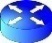 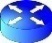 MCS
MPS
DSA
NAVT
DSA
NAVT
DSA
NAVT
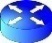 ESLT
TT&C
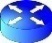 NSC
MOC
DPC
DAC
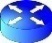 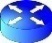 NAVT
DSA
MCS
MPS
OPS
MPS
Mission DataProcessing
DSA
NAVT
DSA
NAVT
SCM
POC
PI/User
OPS
MCS
MPS
OPS
Spacecraft 
Development & 
Maintenance
User Support
DSA
NAVT
26 October 2021
[Speaker Notes: ASL Fig 8-4, trim headers & footers]
ASL Example: Mission Control functional decomposition
User Support
Planning & Scheduling
OperationsPreparation
Mission DataProcessing
Spacecraft Development & Maintenance
SDB
AUT
OBSM
M&C
OBPM
APD
OBSW
M&C
APD
Automation
TT&C
Monitoring and Control
MD-CSTS
M&C
SC-CSTS
M&C
OBSM
OBPM
M&C
M&C
TCM
AUT
ODM
Navigation Interface
Navigation & Timing
On-board Configuration Management
ADM
NEM
PRM
M&C
AUT
OBSM
OBPM
Data Storage and Archiving
26 October 2021
[Speaker Notes: ASL Figure 4-4, trim top & bottom

M&C: Monitoring & Control
AUT: Automation
OSM: On-board Software Management
OPM: On-board Procedure Management]
Alternate Functional & Protocol Diagram(for a Single Process)
put
get
application
Protocol SAP
database
Outbound App PDU
put
application
protocol
Inbound App PDU
get
Outbound Link PDU
MIB
encryption
service
Inbound Link PDU
link protocol
26 October 2021
DoDAF Operational Viewpoint(for consideration …)
DoDAF-described Models in the Operational Viewpoint describe the tasks and activities, operational elements, and resource flow exchanges required to conduct operations. A pure operational model is materiel independent. However, operations and their relationships may be influenced by new technologies, such as collaboration technology, where process improvements are in practice before policy can reflect the new procedures. 
Use of Operational Viewpoint DoDAF-described Models should improve the quality of requirements definitions by:
Explicitly tying user requirements to strategic-level capability needs, enabling early agreement to be reached on the capability boundary. 
Providing a validated reference model of the business/operations against which the completeness of a requirements definition can be assessed (visualization aids validation). 
Explicitly linking functional requirements to a validated model of the business or operations activities. 
Capturing information-related requirements (not just Information Exchange Requirements [IERs]) in a coherent manner and in a way that really reflects the user collaboration needs. 
Providing a basis for test scenarios linked to user requirements. 
Capturing the activities for Process Engineering or Process Re-engineering.
26 October 2021
DoDAF Operational Viewpoint, contdPossible Model Views
Operational Model Descriptions
26 October 2021
RASDS background – from the 
IEEE-1471-2000conceptual framework…
We formalize and adapt this generic conceptual
framework into one for
suitable for space data system design
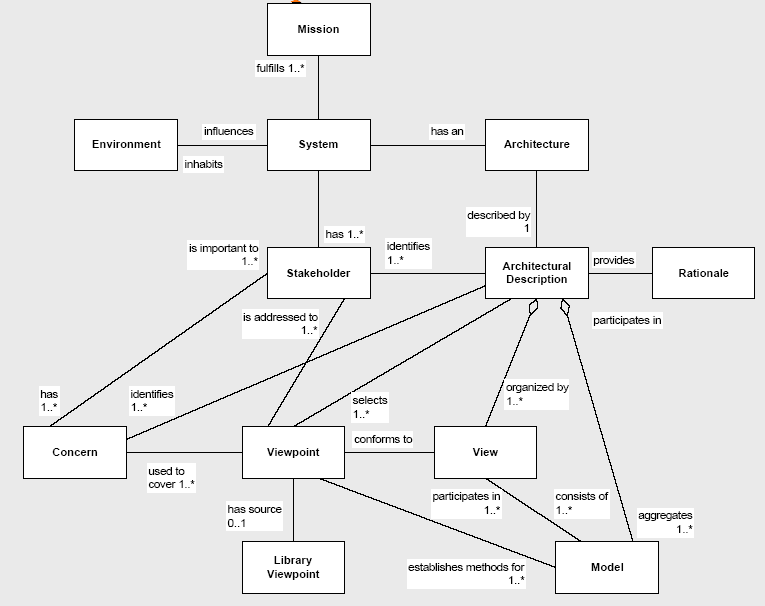 26 October 2021
SAWG Observations on Terminology
Some of the terms used in CCSDS documents are not even in the CCSDS Glossary
We only have accurate information models and schema for a small sub-set of the terms in use
Some terminology is defined in multiple different standards, and this is where issues arise

Lack of consistent terminology makes automation and cross use of terms much more difficult
Some terminology is in isolated domains and not an issue

Multiple inconsistencies in use of terminology
Collisions of usage (same word, two different meanings)
Specializations (same word, on analysis one derived from another)
Multiple terms used for the same things 
Internal inconsistencies in usage or definitions
Inconsistent use of representations (lack of class diagrams)
Inconsistent references to external standards (ISO BRM and other)
Some differences appear to be easy to resolve (reference the document/namespace), others will require more work
26 October 2021
DoDAF Services Viewpoint
The DoDAF-described Models within the Services Viewpoint describes services and their interconnections providing or supporting, DoD functions. DoD functions include both mission and business functions. The Service Models associate service resources to the operational and capability requirements. These resources support the operational activities and facilitate the exchange of information. 
The relationship between architectural data elements across the Services Viewpoint to the Operational Viewpoint and Capability Viewpoint can be exemplified as services are procured and fielded to support the operations and capabilities of organizations. The structural and behavioral models in the OVs and SvcVs allow architects and stakeholders to quickly ascertain which functions are carried out by humans and which by Services for each alternative specification and so carry out trade analysis based on risk, cost, reliability, etc.
Services are not limited to internal system functions and can include Human Computer Interface (HCI) and Graphical User Interface (GUI) functions or functions that consume or produce service data to or from service functions. The external service data providers and consumers can be used to represent the human that interacts with the service.
26 October 2021
DoDAF Services Viewpoint, contPossible Model Views
Service Model Descriptions
26 October 2021